Consentimiento informado
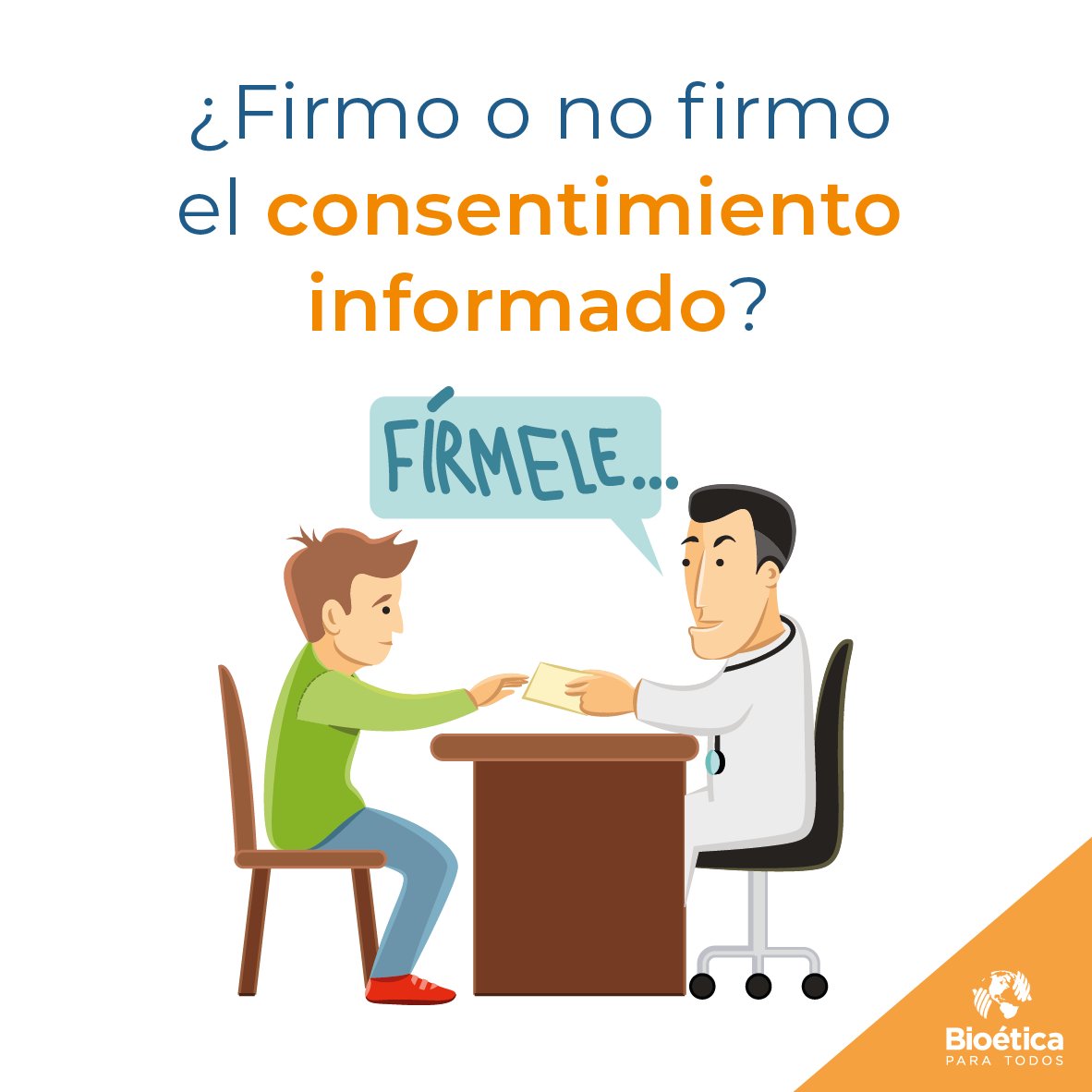 Consentimiento
Enunciado, expresión o actitud con que una persona , permite o acepta algo.
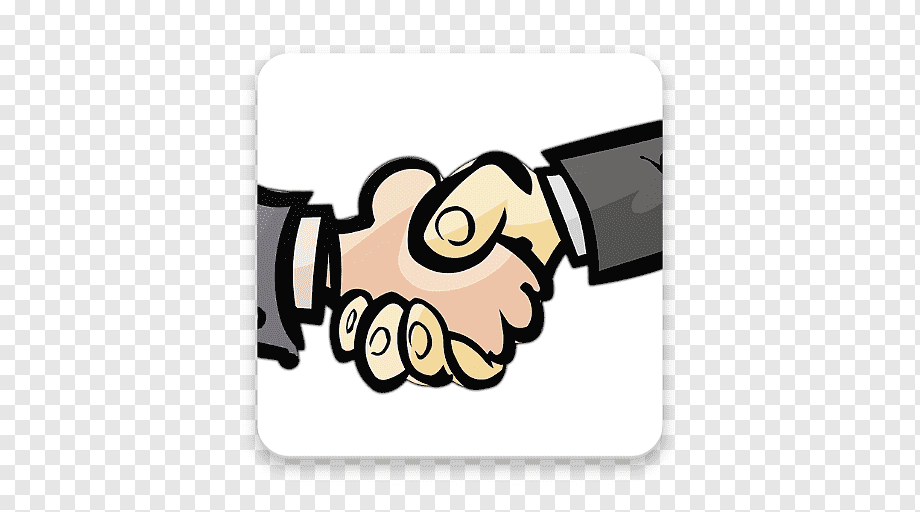 Informado
Que ha sido advertido, avisado o instruido de algo.
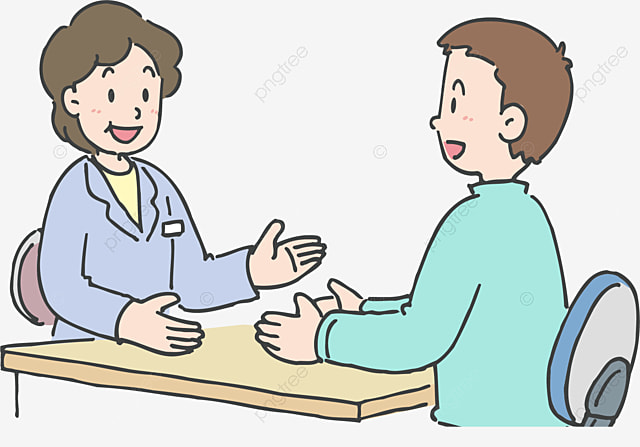 Acontecimientos Históricos
Código de Nüremberg: recoge una serie de principios que rigen la experimentación con seres humanos, que resultó de los juicios al final de la segunda guerra mundial.
Objetivos:
 Experimentos relacionados con la supervivencia del personal militar
Experimentos para probar fármacos y tratamientos.
Experimentos para el avance de la metas raciales e ideológicas  nazis
Experimentos relacionados con la supervivencia militar
El objetivo, era facilitar la supervivencia militar en lo campos de concentración.
Se realizaban experimentos a altitud elevada de los prisioneros con el fin de determinar la altura máxima desde donde la tripulación de un avión podía lanzarse en paracaídas con seguridad.
También experimentaron congelación para encontrar un tratamiento para la hipotermia
Otros prisioneros los usaron para potabilización de agua de mar.
Experimentos con seres humanos
Experimentos por congelación
En 1941, Méngüele dirigió experimentos para saber cómo tratar la hipotermia . Un estudio forzaba a los sujetos a resistir en un tanque de agua helada por hasta tres horas. En otro caso colocaba a los prisioneros desnudos en la intemperie con temperaturas bajo cero por varias horas. Además de estudiar sus efectos físicos, calculaban diferentes maneras de recalentar a los supervivientes.
Experimento con drogas
Experimento sobre Malaria
    Desde febrero de 1942 hasta abril de 1945, se realizaron experimentos  para investigar la inmunización para tratar la malaria . Reclusos sanos fueron infectados por mosquitos  o por inyecciones de extractos de una glándula mucosa de mosquitos.
    Luego de contraer la enfermedad, los sujetos eran tratados con varias drogas para probar su eficacia relativa. Más de mil personas fueron usadas en estos experimentos y, de ellos, más de la mitad murieron
Código de Nüremberg
El código de Nüremberg se creó tras el descubrimiento de los experimentos en los campos y los subsiguientes juicios para procesar los abusos cometidos por los profesionales médicos durante el Holocausto. El código de Nüremberg incluía el principio del consentimiento informado, así como las normas obligatorias para la investigación.
Experimentos con sífilis
Cuando en 1947 la penicilina se convirtió en el tratamiento de elección contra la sífilis, continuaron investigando….
Se tomaron 400 afroamericanos enfermos, en su mayoría analfabetos, engañados con tratamiento, comida gratis y seguro de sepelio en caso de fallecimiento.
   El objetivo era determinar el avance de la enfermedad hasta la muerte.
El resultado fue: 28 muertos, mas de 100 con complicaciones graves, 40mujeres contagiadas y 19niños contagiados al nacer.
Informe Belmont
Creado por el Departamento de Salud, Educación y Bienestar de los EE UU, titulado
 “Principios éticos y Pautas para la protección de los seres humanos en la investigación “ Nace como respuesta a lo ocurrido en el informe clínico sobre Sífilis
Principios en el Informe Belmont
El Informe explica 3 principios éticos fundamentales para usar sujetos humanos en la investigación, los cuales son: 
RESPETO a las personas: protegiendo su autonomía, es decir la capacidad que tienen de decidir con toda libertad si desean o no participar en el estudio una vez explicados todos los riesgos, beneficios y potenciales complicaciones. Este principio implica también la protección de sujetos con mayores riesgos como mujeres embarazadas o grupos susceptibles con autonomía limitada como presos, menores de edad, enfermos mentales o personas con cualquier tipo de discapacidad. Parte de éste principio conlleva la obtención en toda investigación de un consentimiento informado
BENEFICENCIA: este principio implica que debe buscarse siempre incrementar al máximo los potenciales beneficios para los sujetos y reducir los riesgos.
 
JUSTICIA: los riesgos y beneficios de un estudio de investigación deben ser repartidos equitativamente entre los sujetos de estudio. Bajo toda circunstancia debe evitarse el estudio de procedimientos de riesgo exclusivamente en población vulnerable por motivos de raza, sexo, estado de salud mental, etc.
Declaración de Helsinki
1964- Helsinki, Finlandia. 
    La Asociación Médica Mundial (AMM) promulga
    la Declaración de Helsinki, que rige una serie de principios éticos que deben guiar a la comunidad médica y otras personas que se dedican a la experimentación con seres humanos, conformando uno de los documentos mas importantes de la historia de la investigación ética.
‐ La  investigación en seres humanos se desarrollará                                                                            conforme a las siguientes bases
 I. Deberá adaptarse a los principios científicos y éticos que justifican la investigación médica, especialmente en lo que se refiere a su posible contribución a la solución de problemas de salud y al desarrollo de nuevos campos de la ciencia médica.
 II. Podrá realizarse sólo cuando el conocimiento que se pretenda producir no pueda obtenerse por otro método idóneo.
 III. Podrá efectuarse sólo cuando exista una razonable seguridad de que no expone a riesgos ni daños innecesarios al sujeto en experimentación
 IV. Se deberá contar con el consentimiento informado por escrito del sujeto en quien se realizará la investigación, o de su representante legal en caso de incapacidad legal de aquél, una vez enterado de los objetivos de la experimentación y de las posibles consecuencias positivas o negativas para su salud
Consentimiento Informado
Se basa en el principio de la dignidad humana y los derechos humanos.
El principio del consentimiento es una especificación práctica del principio de Autonomía y responsabilidad individual. 
El consentimiento es una manifestación de respeto de la dignidad y los derechos de todos los seres humanos.
Objetivos
Reafirma la Autonomía del paciente
Protege su condición de ser humano
Evita la coacción y el engaño
Fomenta la autocrítica del médico
Fomenta al razonamiento a la hora de tomar decisiones
Definición
El art. 5 de La ley 26.529 de “Derechos del Paciente”  Define  al consentimiento informado como  la declaración de voluntad suficiente efectuada por el paciente, o por sus representantes legales, en su caso, emitida luego de recibir, por parte del profesional interviniente, información clara, precisa y adecuada con respecto a:a) Su estado de saludb) El procedimiento propuesto, con especificación de los objetivos perseguidosc) Los beneficios esperados del procedimientod) Los riesgos, molestias y efectos adversos previsiblese) La especificación de los procedimientos alternativos y sus riesgos, beneficios y perjuicios en relación con el procedimiento propuesto;f) Las consecuencias previsibles de la no realización del procedimiento propuesto o de los alternativos especificados;
Tipos de Consentimiento
Consentimiento Escrito: Para tratamiento invasivos o de alto riesgo, tanto quirúrgicos como de reconstrucción.

Consentimiento  Oral: Para determinados procedimientos que sean poco invasivos.
   (debe quedar documentado con la descripción de riesgo, beneficio, alternativa y costos, en la historia clínica.

.   Consentimiento Implícito: El paciente da su consentimiento a las acciones del profesional sin mencionarlo.
     Aplicable a situaciones de emergencia para proteger la vida del paciente. También queda en la historia clínica.
El consentimiento informado, debe confeccionarse en cada caso particular, según patología, medios y métodos a estudiar adecuado a la realidad del momento y el lugar donde se realizará el tratamiento indicado. Debe proporcionar información concreta, comprensible sobre el procedimiento a seguir, y el objetivo del tratamiento como así también los beneficios y riesgos potenciales
Circunstancias excepcionales
Existen algunas circunstancias en las que resulta difícil o imposible aplicar el principio de consentimiento.
Situación de emergencia
Menores de edad.
Pacientes incapaces mental o emocionalmente de tomar decisiones racionales
Testigos de Jehová
Criterios para evaluar la capacidad de dar el propio consentimiento
Definición de Incapacidad: Carencia de condiciones, cualidades o aptitudes, especialmente intelectuales, que permiten el desarrollo de algo, el cumplimiento de una función, el desempeño de un cargo, etc.
Criterios para definir la capacidad de una persona
Capacidad de comprender la información que se proporciona
Capacidad de valorar la naturaleza de la situación
Capacidad de evaluar la información relevante
Capacidad de elegir
Capacidad de utilizar la información que ha comprendido para tomar decisiones realistas y racionales
Capacidad de valorar las consecuencias de dar o no su consentimiento
Consentimiento por Representación
Sólo por excepción, en circunstancias muy acotadas y en exclusivo beneficio del sujeto, el consentimiento informado puede ser prestado por otra persona que guarda con aquél una relación de afecto humano/familiar que lo habilita a “decidir por” el otro.
Atento a su naturaleza, este consentimiento por representación sólo es aplicable a la atención médica y no a las investigaciones en seres humanos, este tipo de investigaciones  exige el consentimiento específico de la persona.
“Si no existe persona que pueda brindar el consentimiento por representación, situación excepcional atento a la amplitud de la norma, y si además el paciente no ha expresado su voluntad anticipadamente, el médico podrá proceder sin que medie consentimiento, siempre que su actuación sea urgente y tenga por objeto evitar un mal grave al paciente”
CONCLUSIONES 

Con el correr del tiempo las Ciencias de la Salud han logrado sustituir un modelo clásico de atención como el paternalismo por un nuevo modelo llamado autonomismo. Recordemos que el primero exigía al enfermo obediencia y confianza en un profesional que debía mantener una fuerte autoridad para cumplir con el principio de beneficencia. Mientras que el segundo está basado en una recíproca relación médico-paciente. Actualmente el paciente reclama por sus derechos y autonomía para decidir, mientras que al profesional de la salud se le demanda competencia en las áreas del saber, competencia técnica y competencia ética.